Title


Name
Affiliation
Country
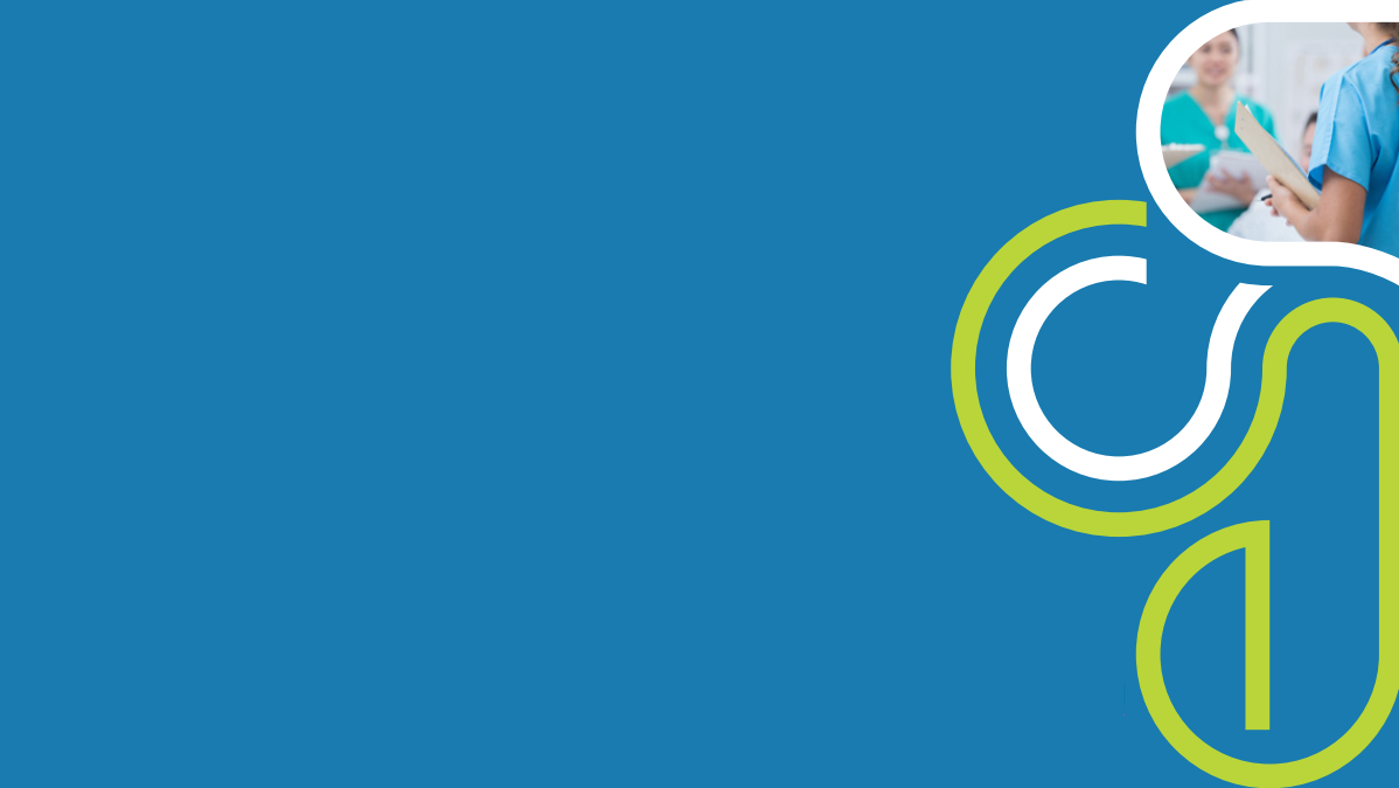 Preface

This course is presented to you by the European School of Neonatology (ESN).

The content in this presentation is governed by copyright laws. Any duplication, processing, distribution or any form of utilisation beyond the scope of copyright law shall require the prior written consent of the author or authors in question.
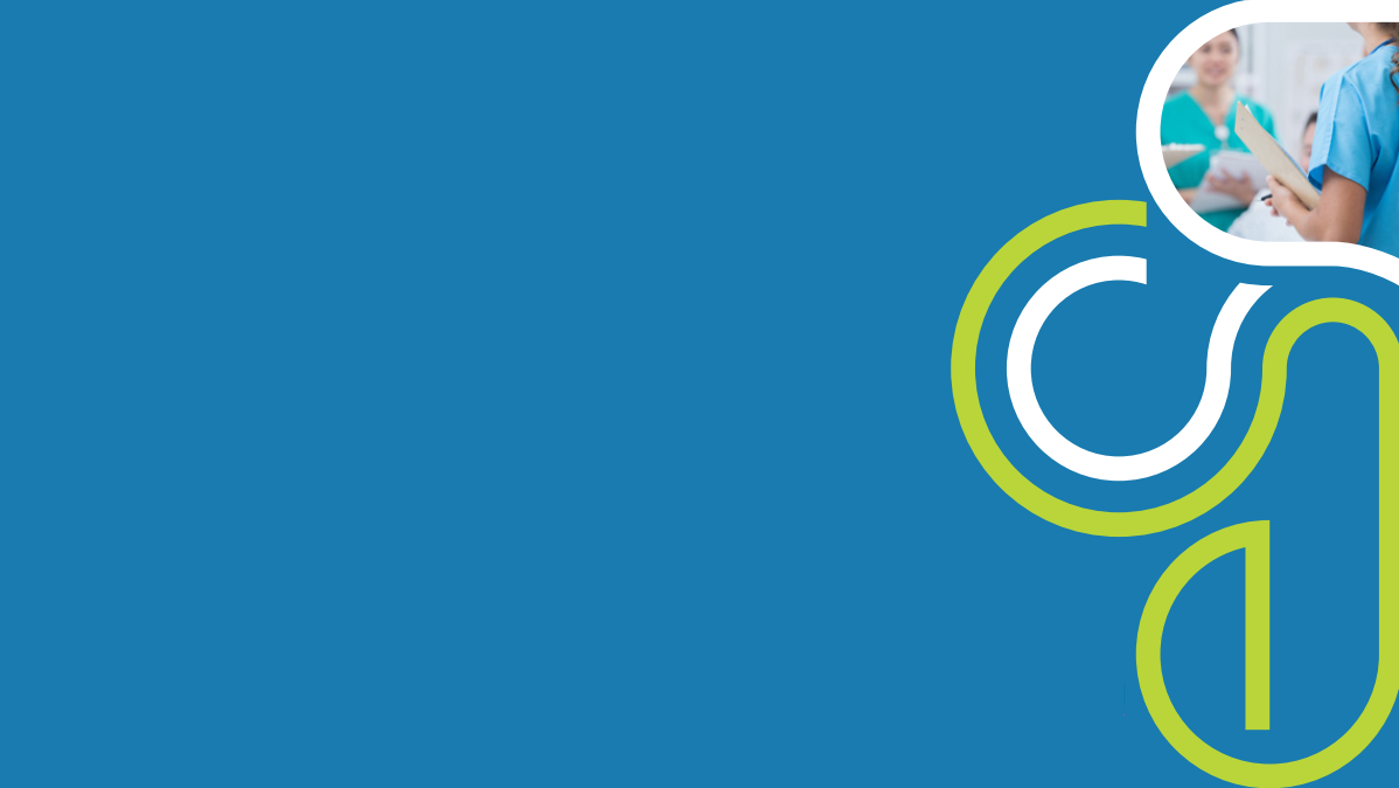 Table of Contents

xx
xx
xx
xx
xx
xx
xx
1. xx



Name
Affiliation
Country